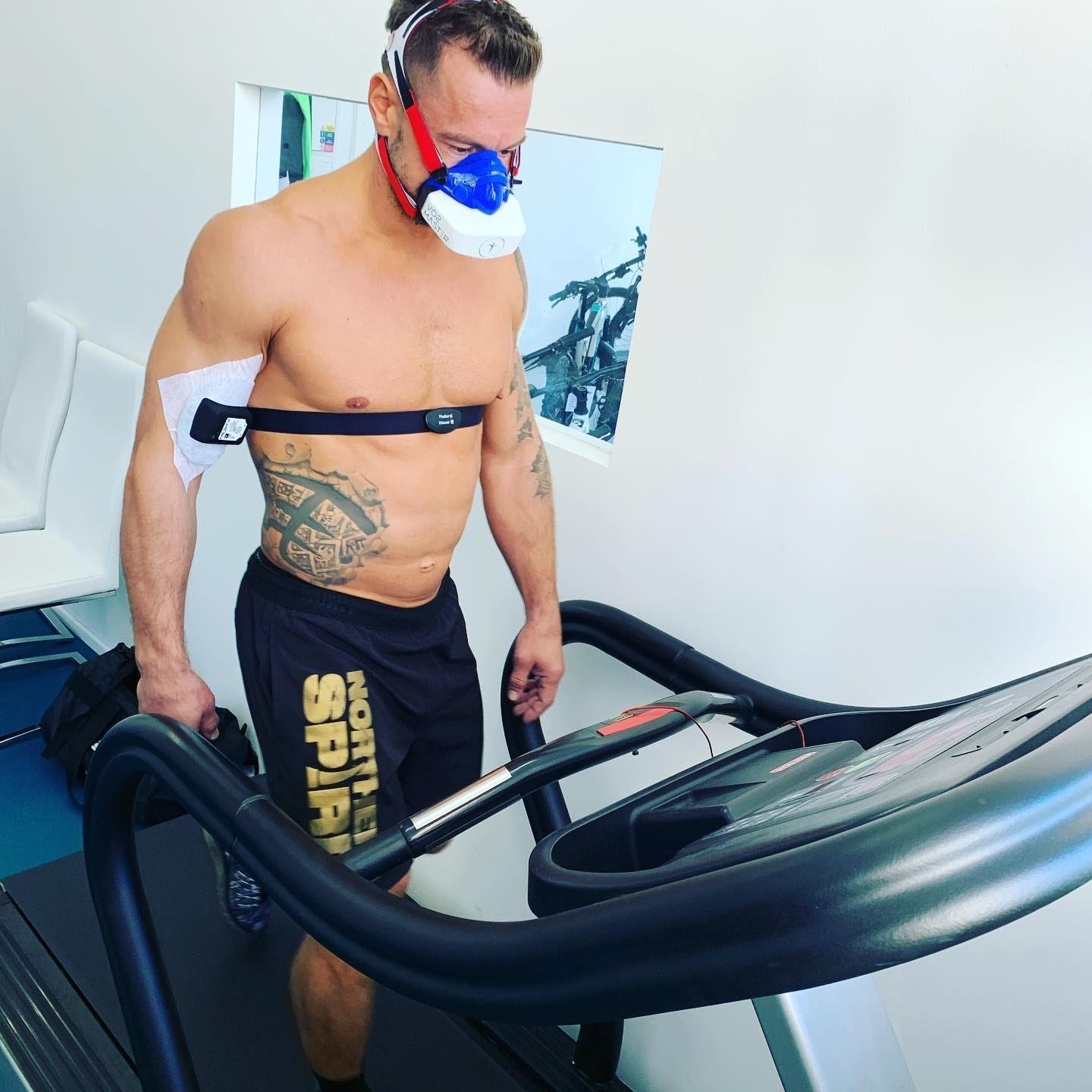 Zátěžová Fyziologie 2. Hodina Řízení pohybuNervosvalová Adaptacesvalová kontrakce, svalová hypertrofie, vaskularizace, svalové bolesti, DOMS
Mgr. Martina Bernaciková, Ph.D.
Mgr. Aleš Řehoř, Mgr. Vojtěch Grün
bp4051 bk4051 Jaro 2022
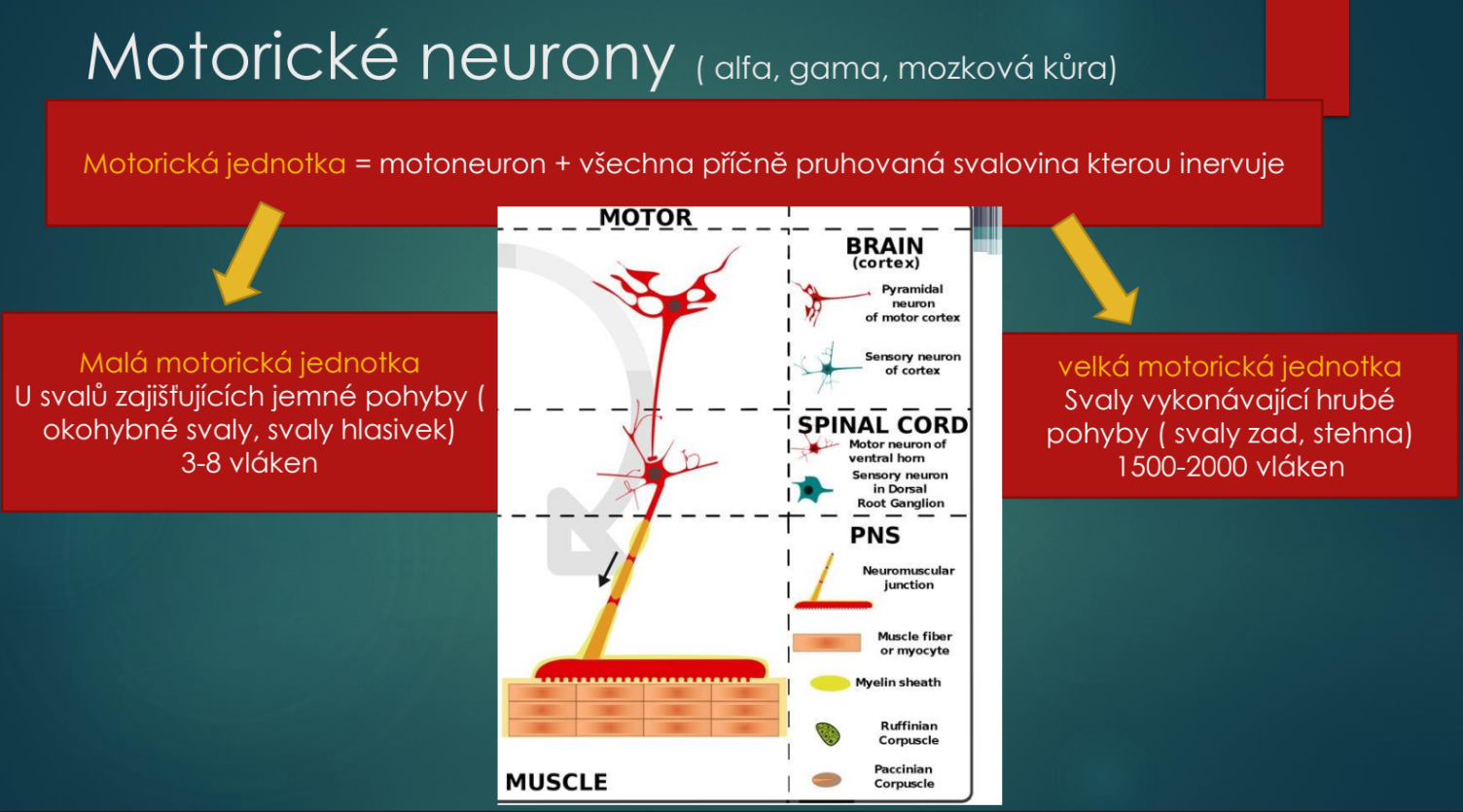 Kapounková - přednáška
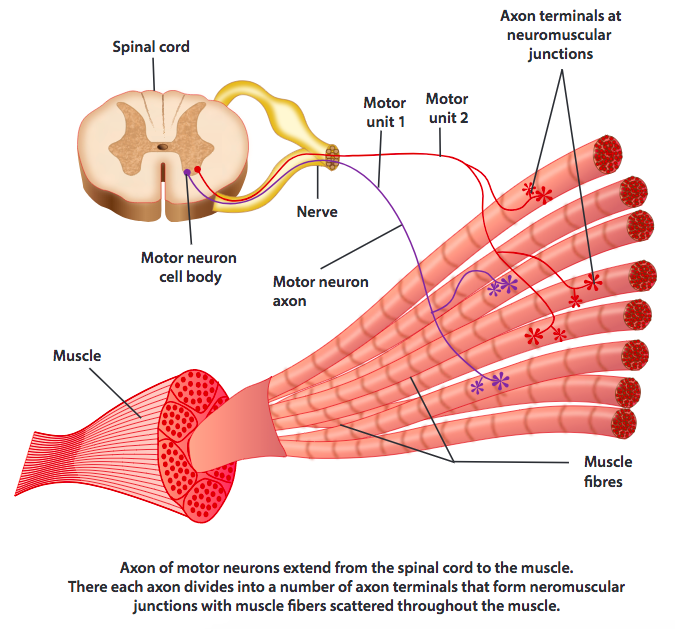 Motorické neurony – MJ motorická jednotka
Motorická jednotka se skládá z jednoho motorického neuronu a určitého počtu svalových vláken, na které přímo působí (inervuje).
Kosterní svaly jsou inervované motorickými nervy, které vycházejí z neuronů, z předních (ventrálních) rohů míšních
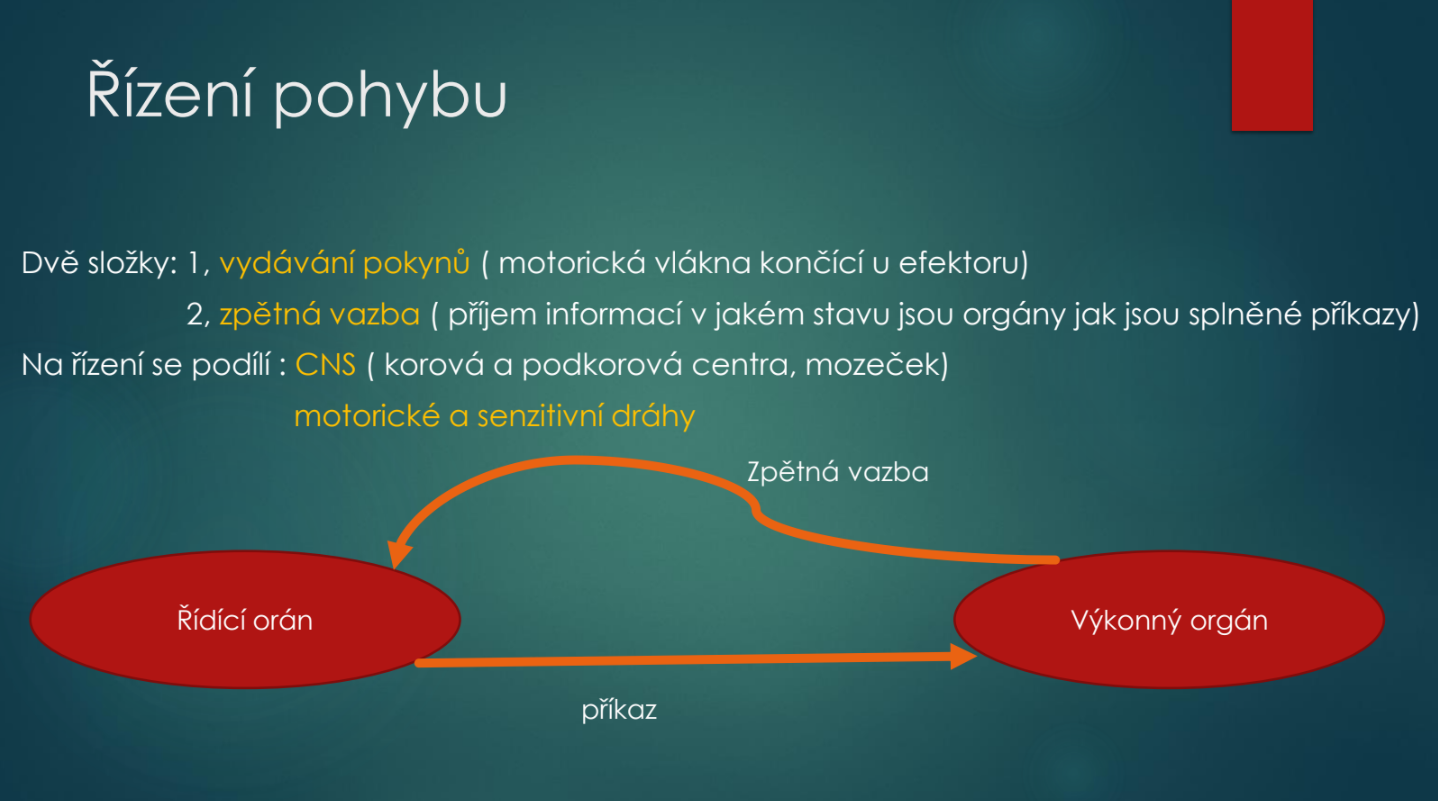 Kapounková - přednáška
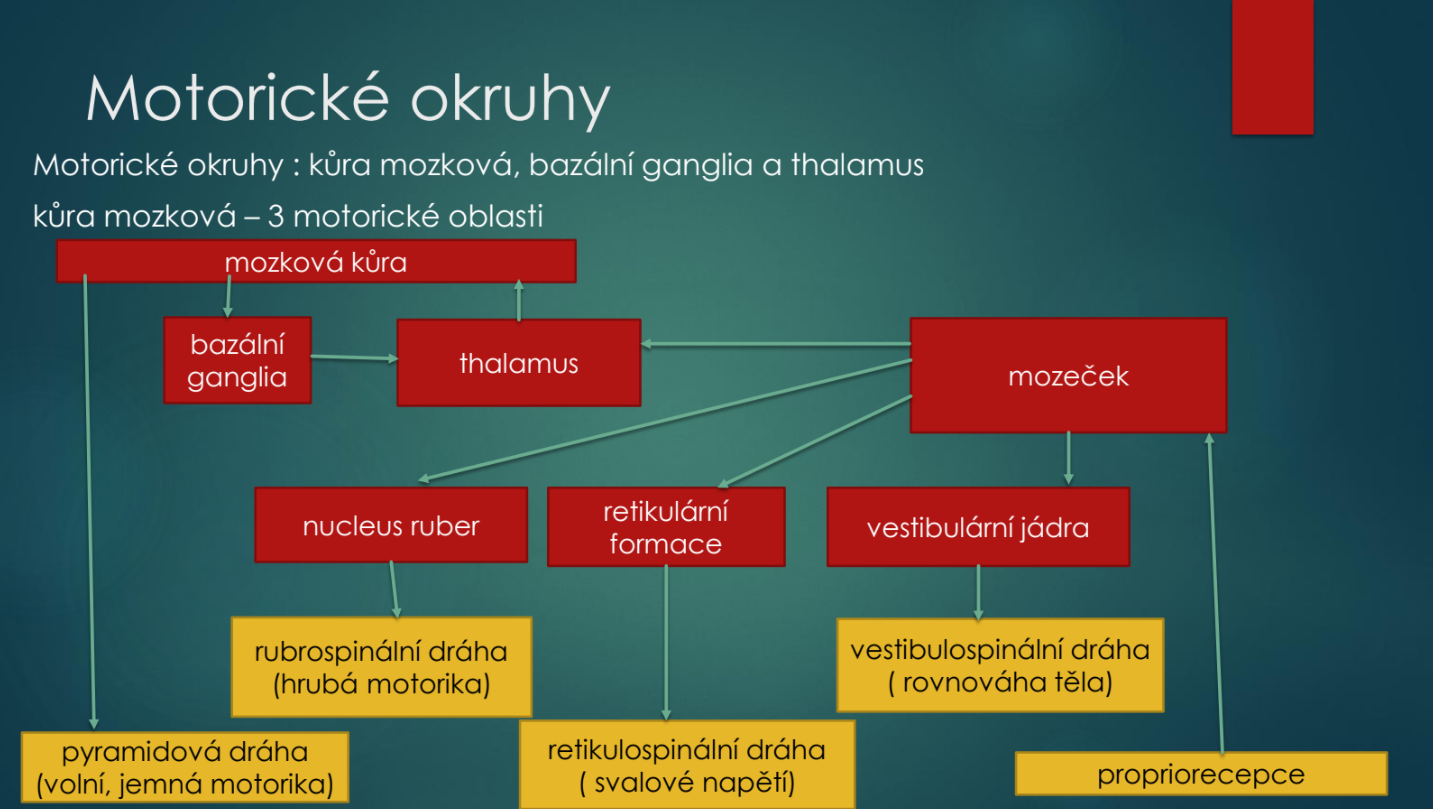 Kapounková - přednáška
Motorická jednotka
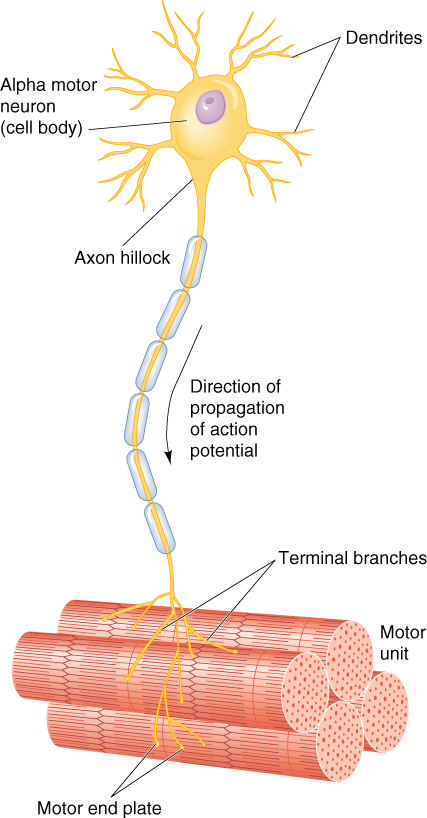 MOTONEURON
MOTORICKÁ JEDNOTKA
NERVOSVALOVÁ PLOTÉNKA
NERVOSVALOVÝ PŘENOS
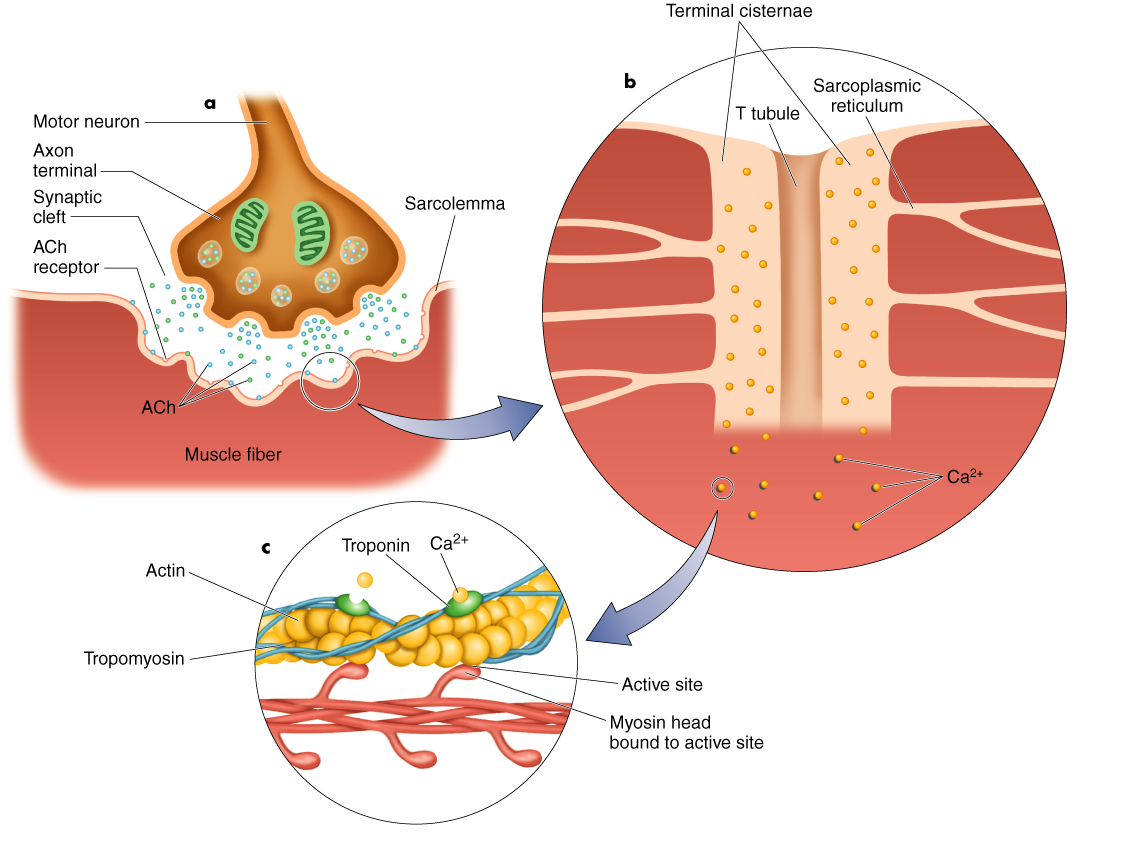 SARKOPLAZAMTICKÉ RETIKULUM
MOTONEURON
T-TUBUS
SARKOLEMA
ACH RECEPTOR
ACH
SVALOVÉ VLÁKNO
Ca2+
Ca2+
TROPONIN
AKTIN
TROPOMYOZIN
MYOZINOVÉ HLAVICE
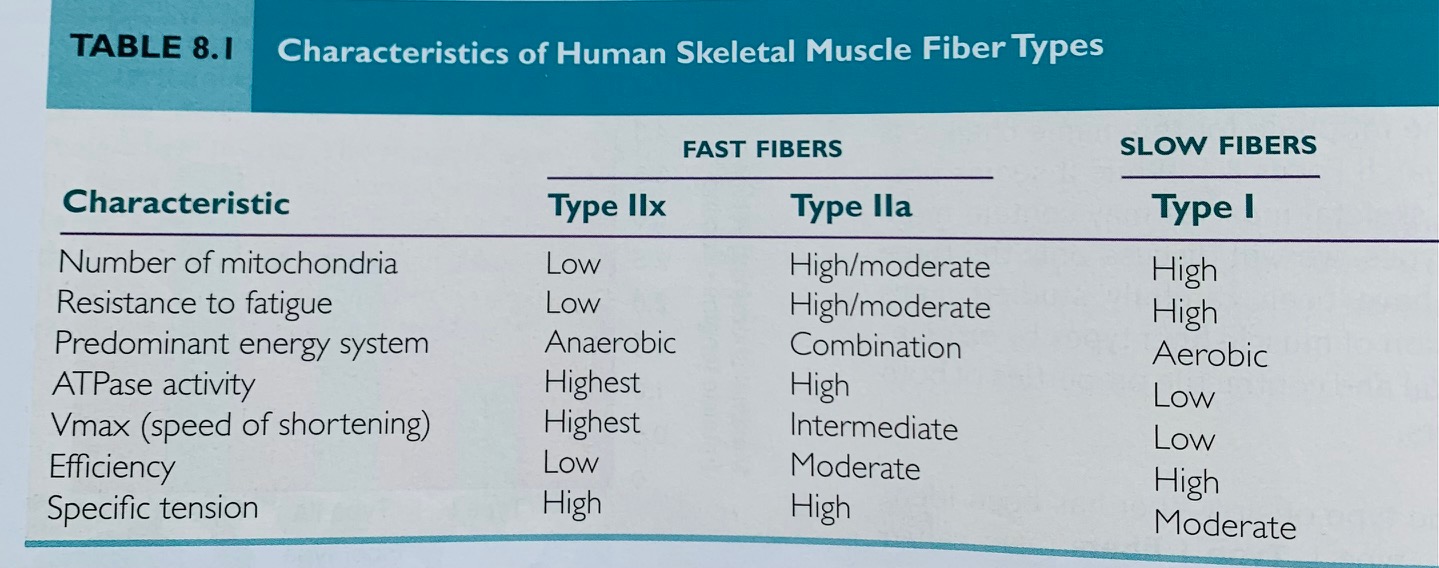 (Powers, Howley 2007)
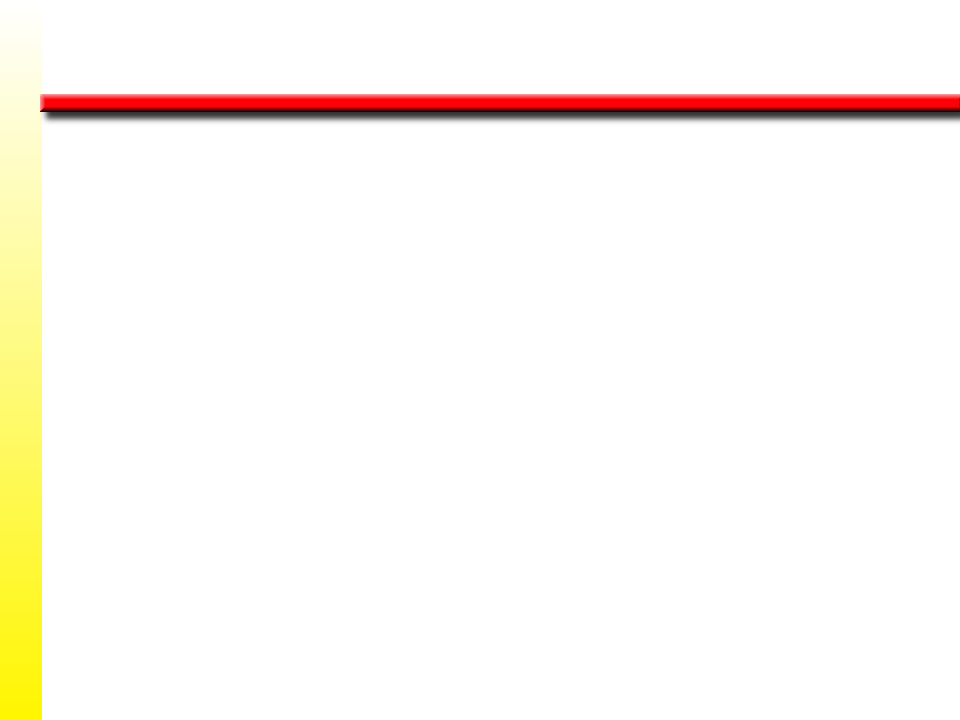 Základní vlastnosti sval. vláken (I, IIa, IIx)
Typ IIa
rychlé červené
Typ I
pomalé červené
Typ IIx
rychlé bílé
Morfologická adaptace svalů
Nárůstu svalové hmoty říkáme Svalová hypertrofie
Hypertrofie – nárůst průřezu svalového vlákna, je způsoben nárůstem počtu kontraktilních proteinů a nárůstem extracelulárního matrixu, čímž je podpořen další nárůst
Ve většině literatury rozlišujeme  mezi dvěma typy hypertrofie – Myofibrilární a Sarkoplazmatická 
Myofibrilární hypertrofie je způsobena nárůstem, ale i zvýšením počtu kontraktilních a strukturálních elementů, čímž dochází také k paralelnímu nárůstu sarkomer
Sarkoplazmatická hypertrofie je způsobena nárůstem sarkoplazmatického objemu a nekontraktilních proteinů, což může vézt k nárůstu svalové hmoty, bez výrazného vlivu na vliv svalové síly (Schoenfeld, 2010)
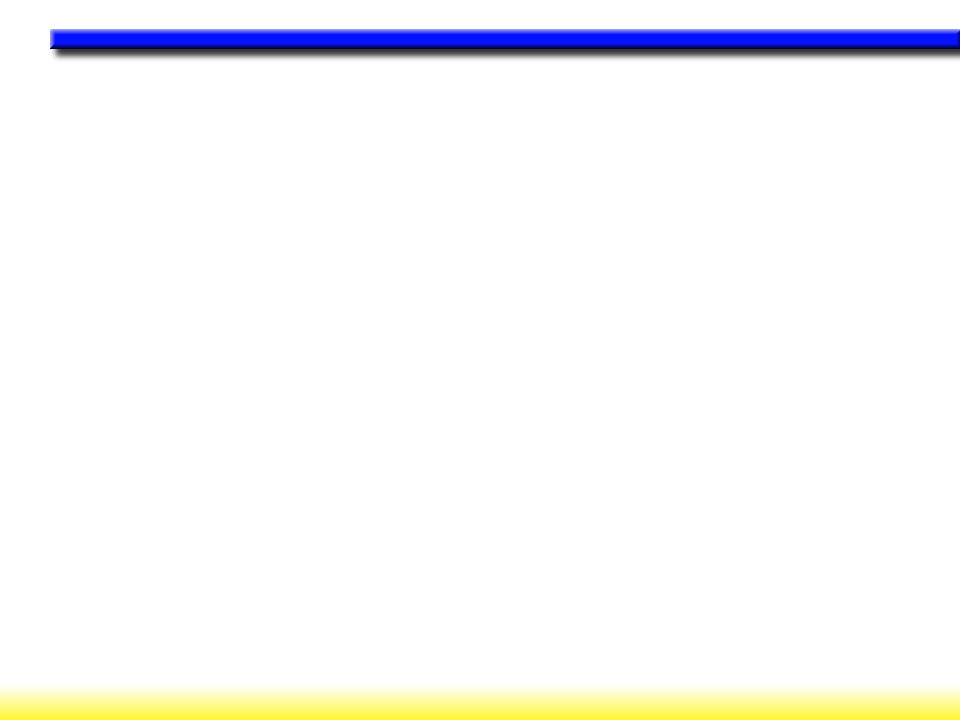 HYPERTROFIE SVAL. VLÁKEN PO TRÉNINKU
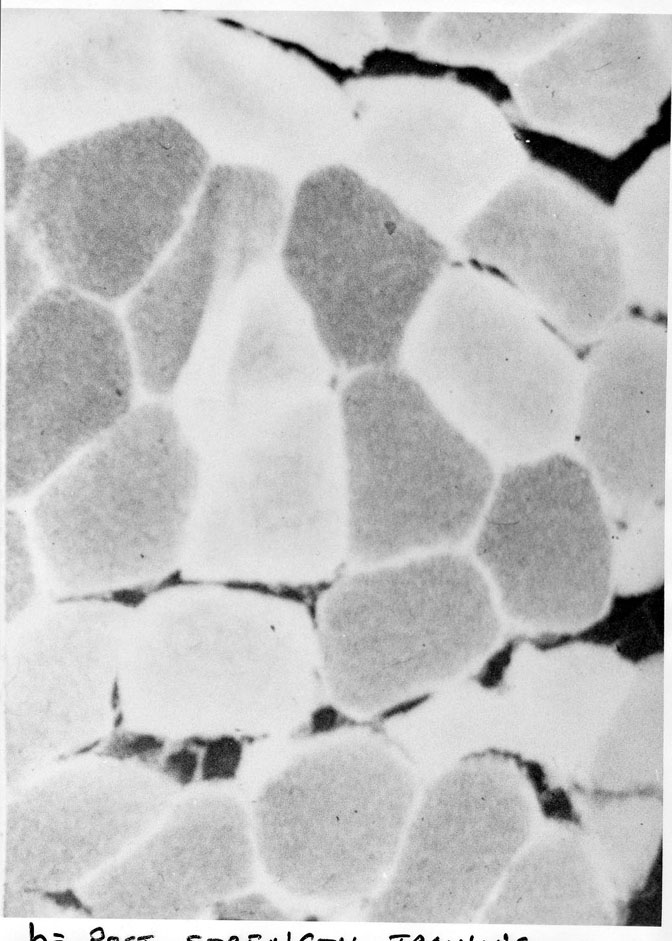 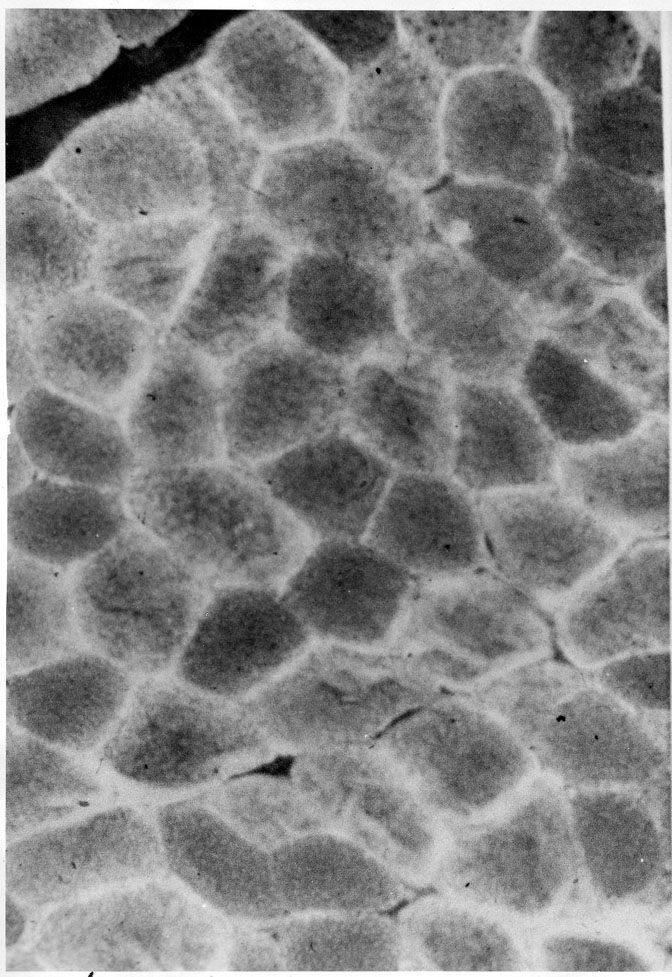 SVALOVÁ HYPERTROFIE
SARKOPLAZMATICKÁ
MYOFIBRILÁRNÍ
obvyklejší u kulturistů
synonymum: nefunkční hypertrofie (zvětšuje se především objem, ne síla)
zvyšuje se objem sarkoplazmy
zvýšené ukládání svalového glykogenu
růst organel (mitochondrie)
zvýšení nekontraktilních bílkovin
obvyklejší u vzpěračů
synonymum: funkční hypertrofie
růst myofibril (množení kontraktilních bílkovin)
MYOFIBRILÁRNÍ HYPERPLAZIE ?
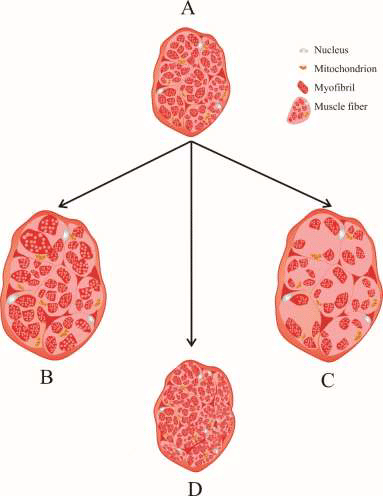 A: normální svalové vlákno
B: myofibrilární hypertrofie
C: sarkoplazmatická hypertrofie
D: hyperplazie myofibril ?
Torres-Velarde et al., 2016
HYPERTROFIE RůZNých typů svalových vláken
http://danogborn.com/underestimating-type-i-fibres/
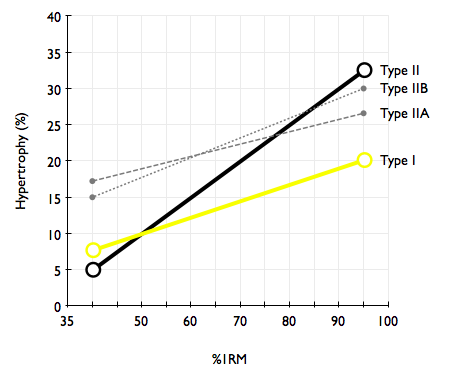 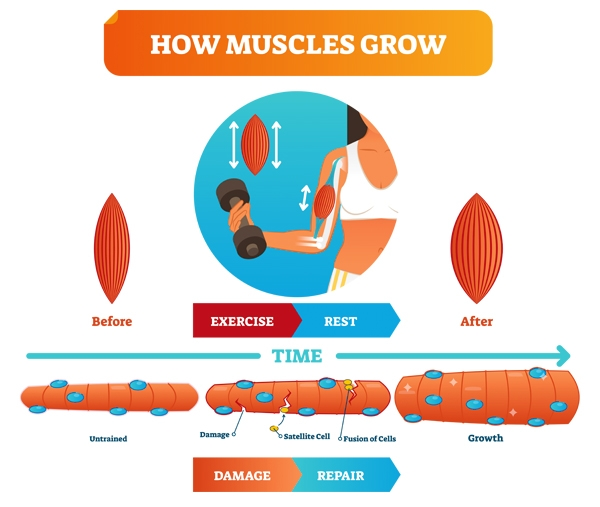 PROCES HYPERTROFIE:
1. STIMULACE ODPOROVÝM TRÉNINKEM 
	→ POŠKOZENÍ SVALOVÝCH VLÁKEN 	→ SPUŠTĚNÍ ZÁNĚTLIVÉ REAKCE 			(podpora zotavení) - DOMS

2. OPRAVA SVALOVÝCH VLÁKEN v průběhu 	zotavení (satelitní buňky)

3. RŮST SVALU
https://www.bodylifeonline.co.za/pages/you-can-age-with-ease
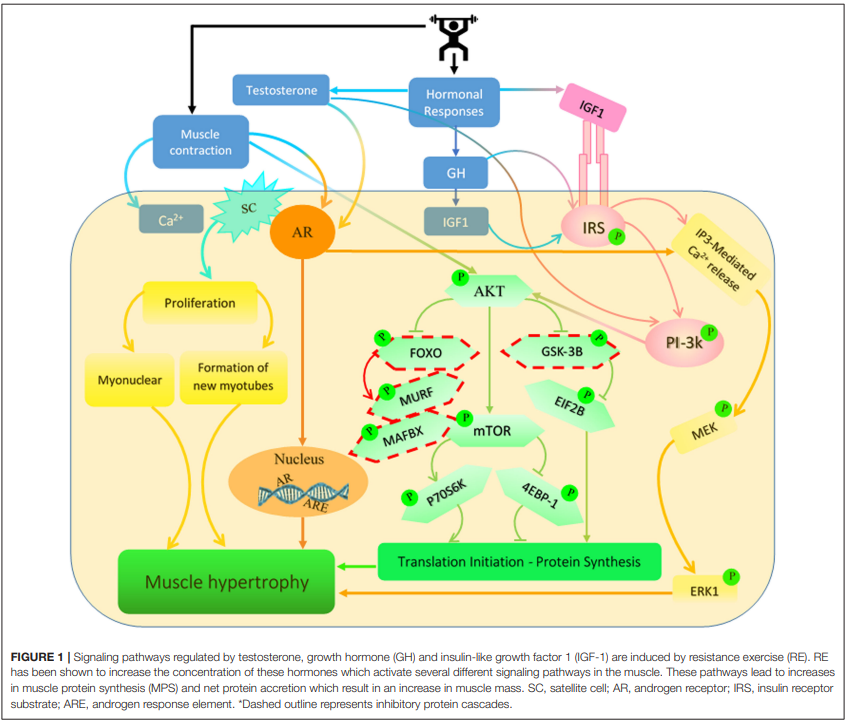 Gharadaghi et al., 2021
HORMONY A CYTOKINY SPOJENÉ S HYPERTROFIÍ:
TESTOSTERON (↑ glukózy)
RŮSTOVÝ HORMON → IGF 1
IGF 1 (Insulin-Like Growth Factor) 
	– zvýšení syntézy bílkovin

IL-5, IL-6 (cytokiny: Interleukin-5, Interleukin-6)
	– protizánětlivé procesy
Počet opakování pro určitý typ silového tréninku
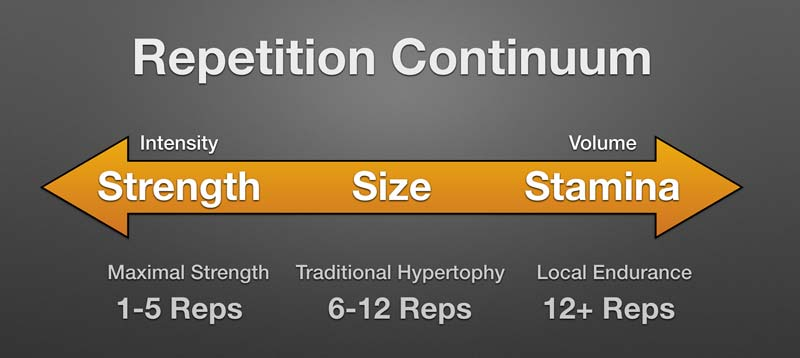 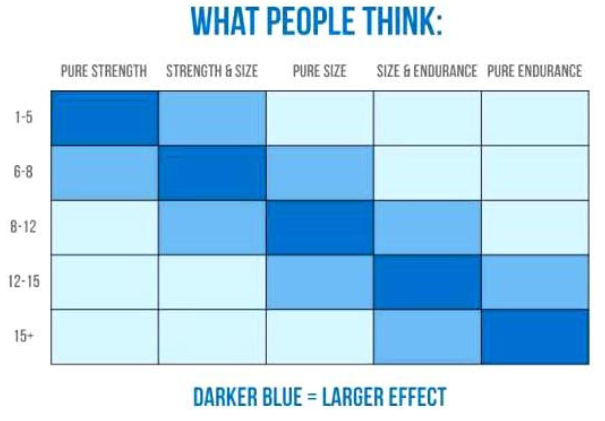 Kolik týdnů?
Kolikrát týdně?
Adaptace svalů na vytrvalostní trénink
↑ počtu/povrchu mitochondrií (+ ↑ enzymů)

↑ respirační aktivity svalových vláken:

		↑ obsahu myoglobinu (protein, který váže kyslík) – zvyšuje zásobu O2 			ve svalu

↑ vaskularizace (obklopení jednotlivých vláken větším počtem kapilár – zásobování svalů kyslíkem)

pomalejší využití svalového glykogenu a glukózy v krvi, větší závislost na oxidaci tuků a menší produkce laktátu při cvičení dané intenzity
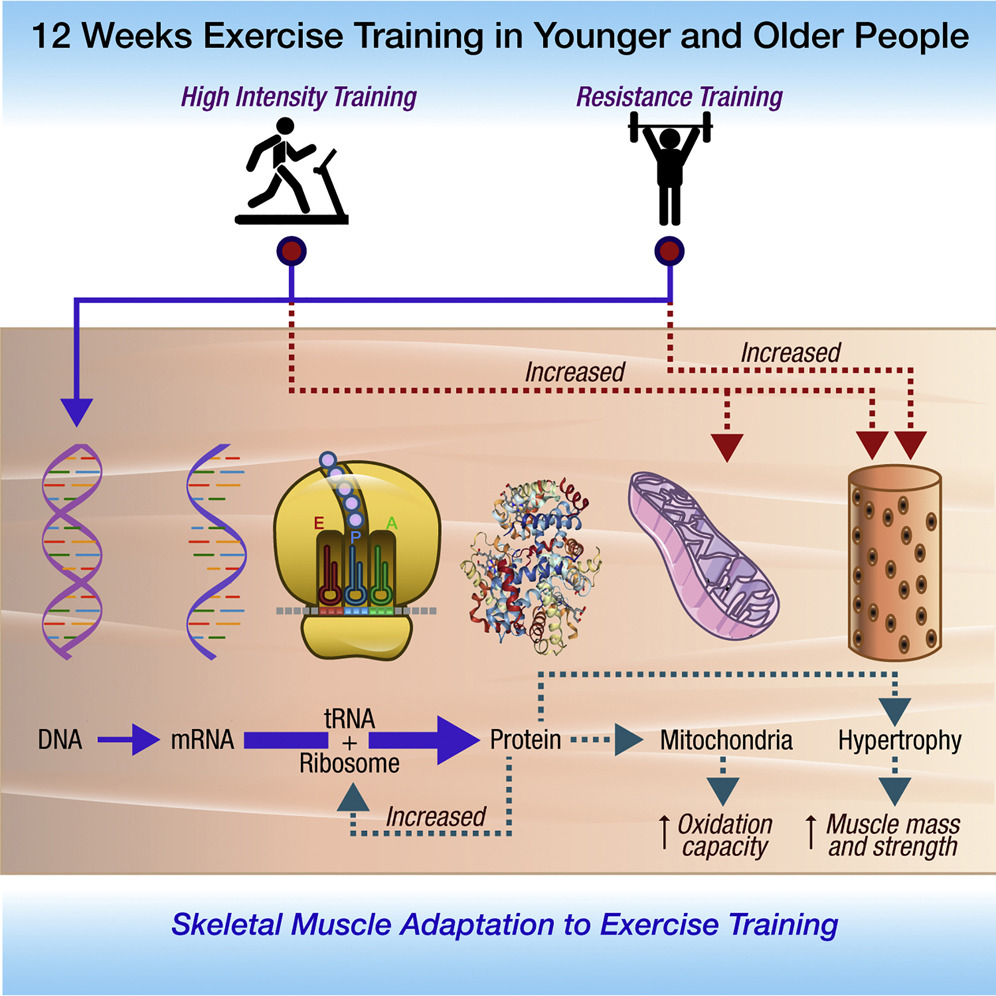 Robinson et al., 2017
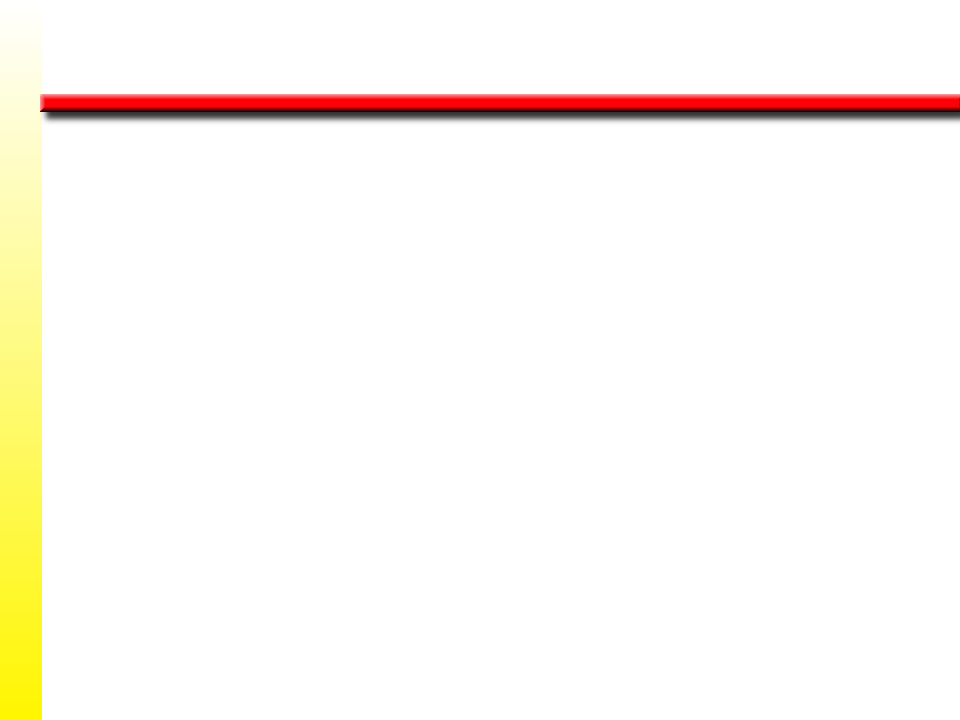 Adaptační změny – trénink a svaly
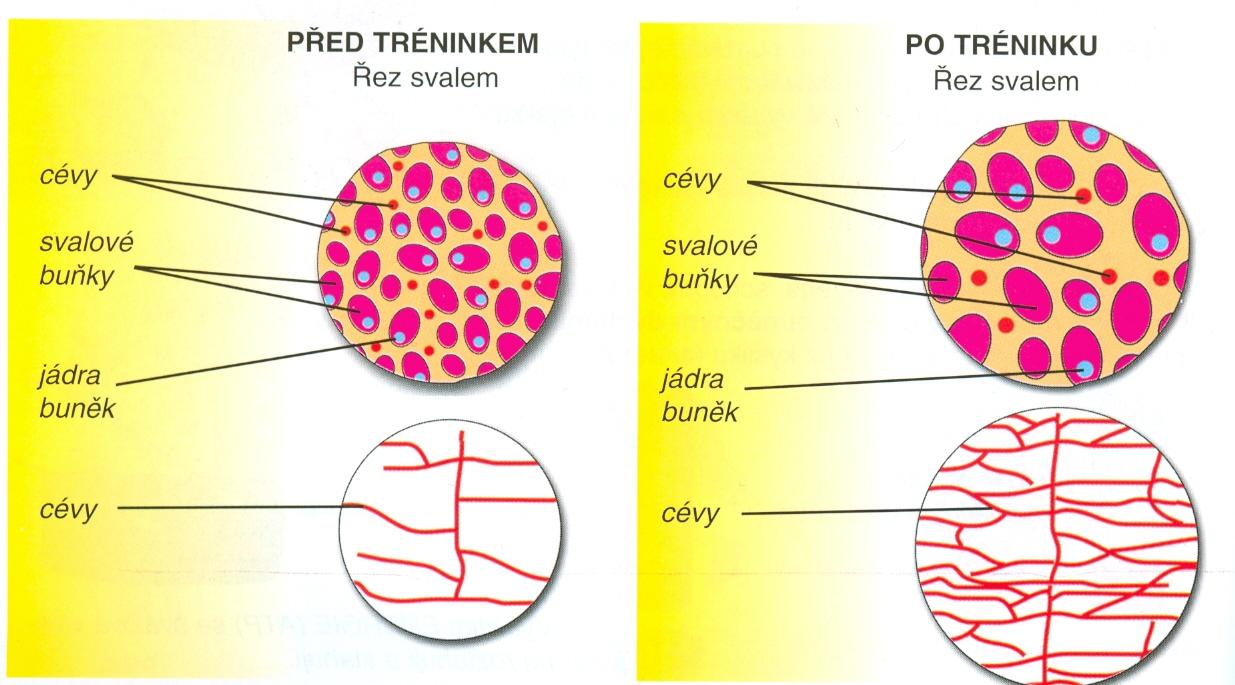 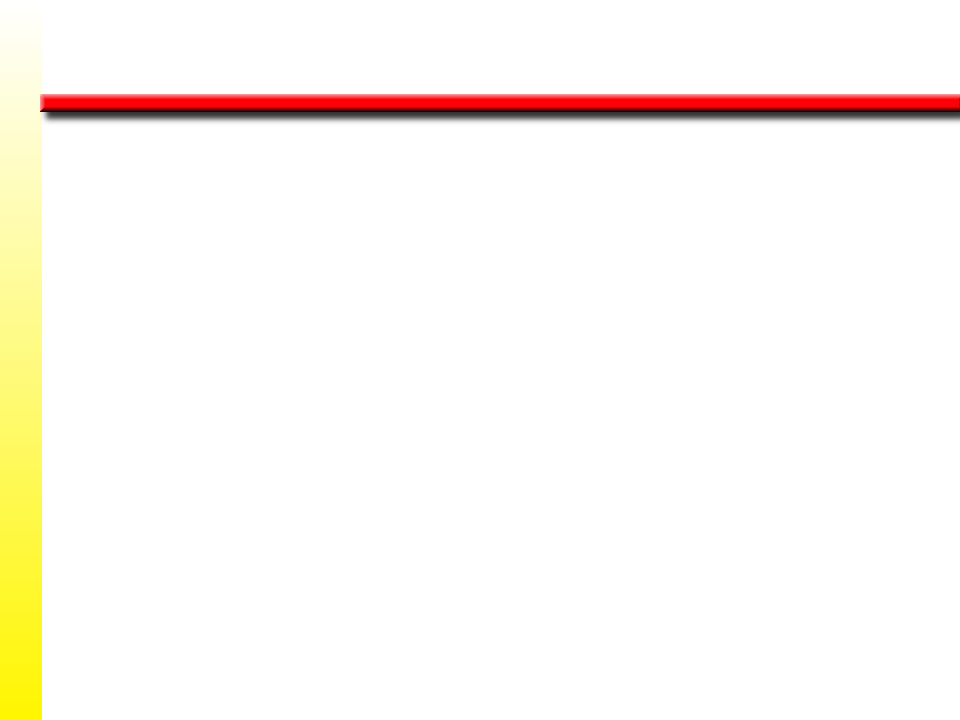 Vliv odlišného řízení pohybové aktivity (tréninku) na vlastnosti kosterního svalu
RYCHLOST
SÍLA
VYTRVALOST
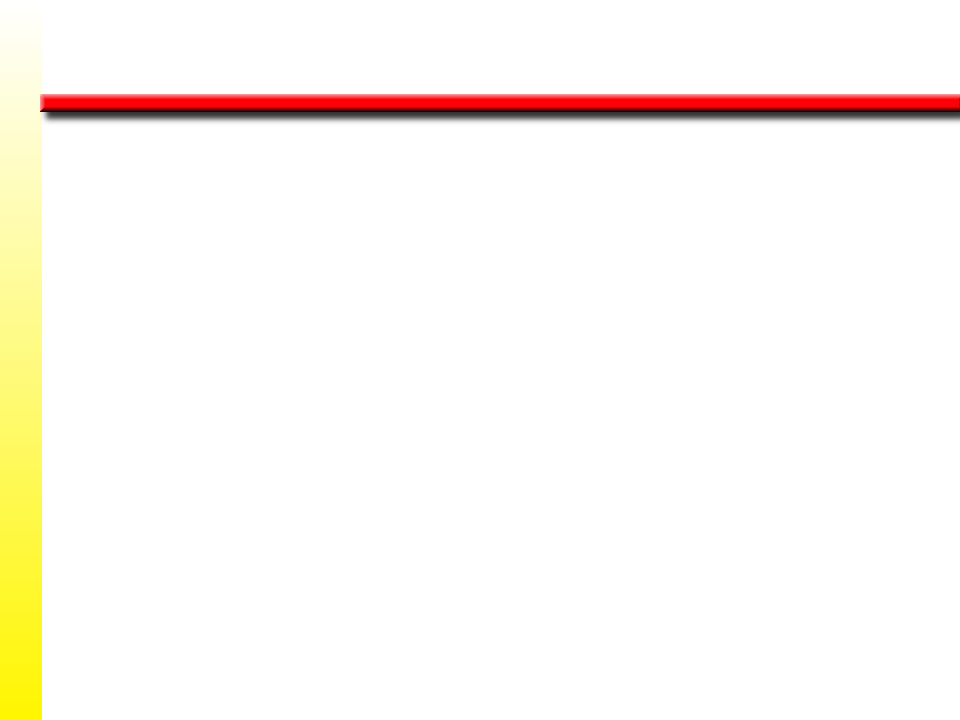 Je možná změna svalových vláken?
w Dřívější studie ukázali, že změna vláken není možná, pouze změna jejich vlastností.
w Studie křížení inervace ukázali, že nepatrné změny jsou možné.
w Možná změna z IIx na IIa, a z IIa na I vytrvalostním tréninkem, a IIx  na IIa silovým tréninkem.
Kombinací vysoké intenzity silového tréninku a krátké intervaly rychlé práce mohou vést ke konverzi vláken I na IIa.
Změny podílu různých typů svalových vláken po vytrvalostním tréninku 
(Powers, 2007)
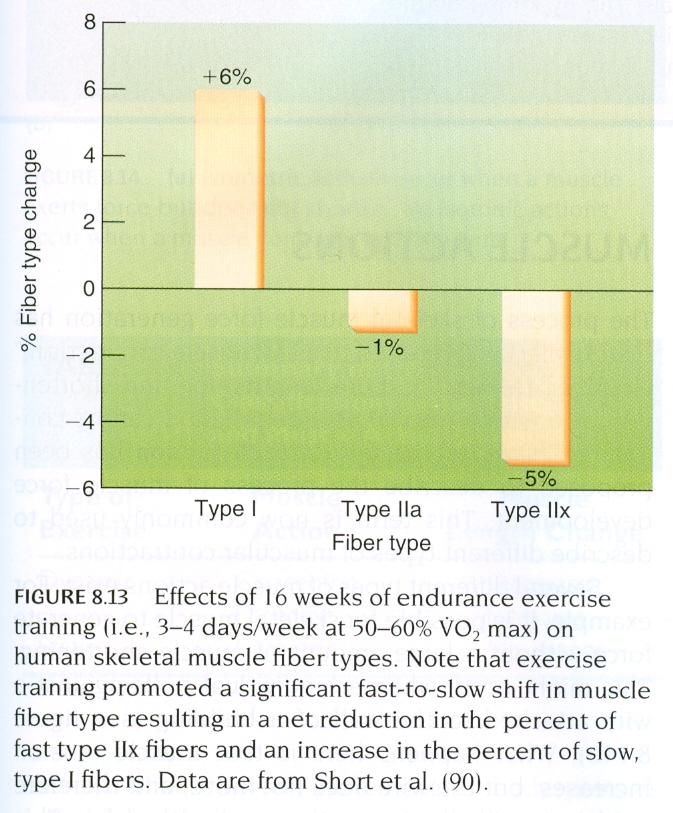 AKTIVITA
PRÁCE VE SKUPINĚ (cca 4 lidi)
AKTIVITA
DISKUZE ve dvojicích
SVALOVÉ BOLESTI, SVALOVÉ KŘEČE
BOLESTI SVALŮ PŘI/PO ZATÍŽENÍ – příčiny a časová osa
KŘEČE SVALU (cramps)

PŘÍČINY - MECHANIZMY
usilovné anaerobní cvičení (anaerobní glykolýza) - izometrické / dynamické (sprint)
	→↑senzitivita na Ca+ / ↑ koncentrace Ca+ v buňce → [fixace vazby Aktin-Myozin]
vyčerpávající vytrvalostní zátěž, podchlazení, hypohydratace
	→ ↓ prokrvení svalové tkáně → ↓ ATP → přesun K+ z buňky do ECT
	→ myolýza → přesun K+ z buňky do ECT
↓ příjem Mg+, Na+ (iontový nápoj) → ↓ Mg+ v plazmě

PROJEVY
dlouhodobá kontrakce svalu (neschopnost relaxace) a 
bolest svalu (minuty – hodiny)

PRVNÍ POMOC
pasivní natažení svalu
zahřátí, masáž

PREVENCE
- odstranění příčin
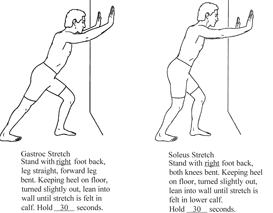 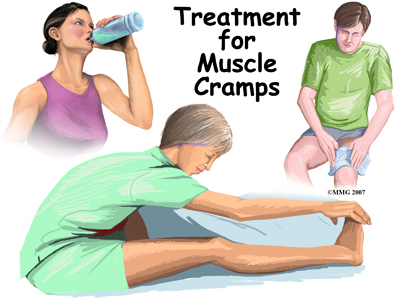 Klasifikace akutního poškození svalů podle 2011 Munich Consensus Conference
[Müller-Wohlfarth HW. et al. Terminology, classification, patient history, and clinical examination. In: Müller-Wohlfarth HW. et al. (eds.). Muscle Injuries in Sports. Thieme: Stuttgart, 2013: pp. 135-167.]
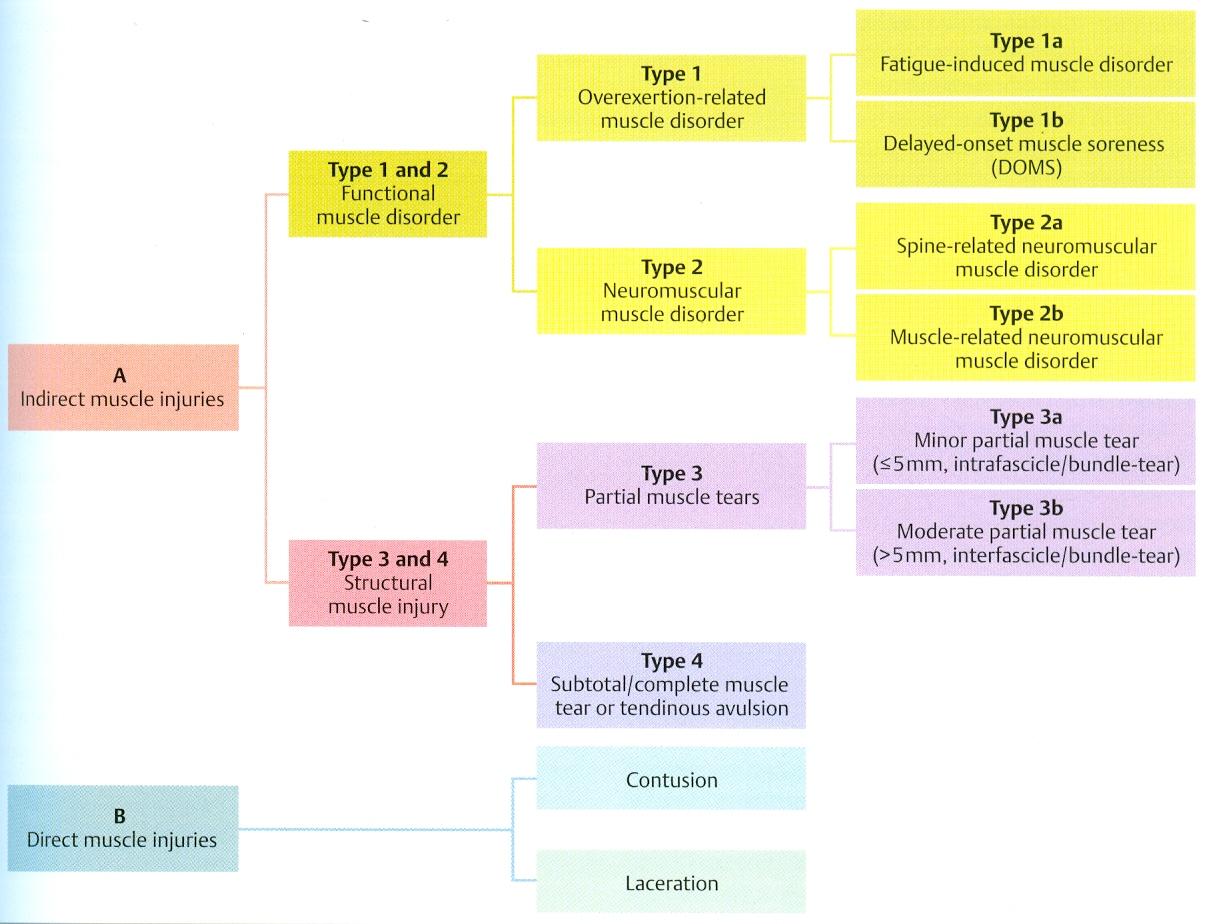 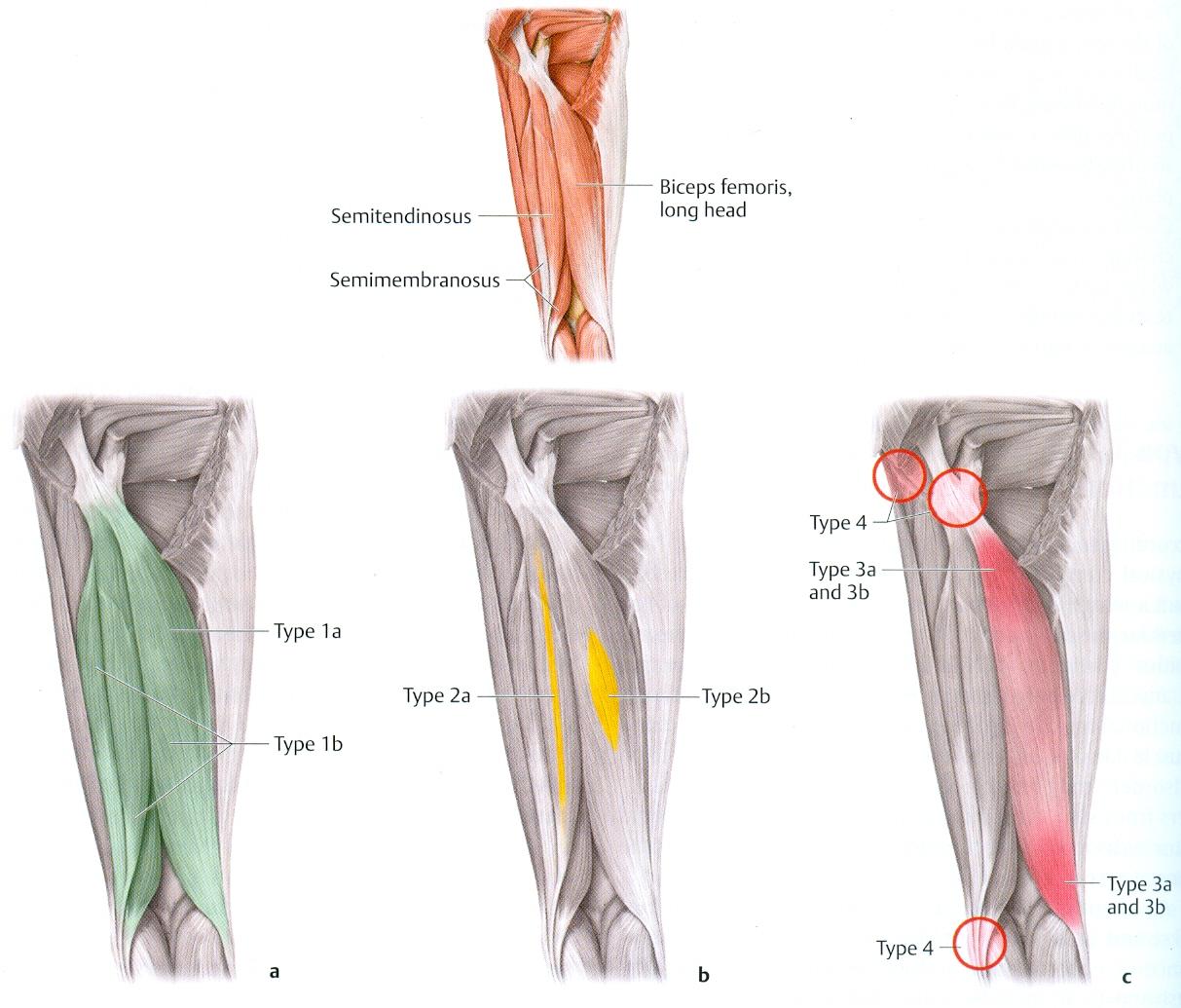 avulsion – odtržení, contusion – zhmoždění, disorder – potíže, fatigue – únava, injuries – poškození, laceration – natržení, overexertion – přetížení, soreness – bolestivost, tear - trhlina
Klasifikace akutního poškození svalů podle 2011 Munich Consensus Conference 1/2
[Müller-Wohlfarth HW. et al. Terminology, classification, patient history, and clinical examination. In: Müller-Wohlfarth HW. et al. (eds.). Muscle Injuries in Sports. Thieme: Stuttgart, 2013: pp. 135-167.]
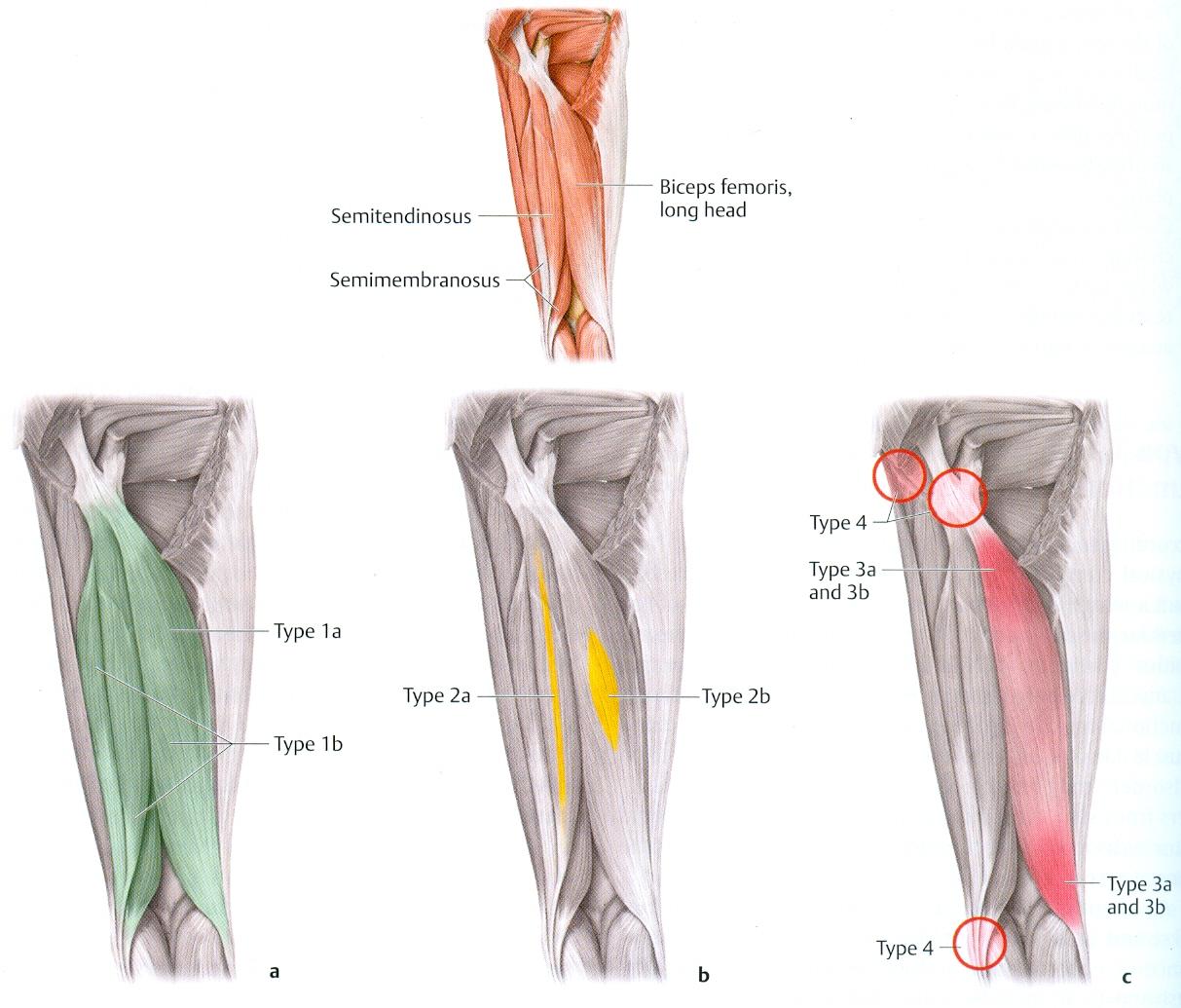 FUNKČNÍ POŠKOZENÍ SVALU (trvání s léčbou < týden)
bolestivý problém svalu bez zjevného makroskopického poškození vláken
(1a)
Omezené zvyšující se napětí podél svalu (ztuhnutí) po přetížení - při změně tréninku, povrchu kurtu …
SVALOVÁ BOLEST PŘI POHYBU, ZTUHLOST SVALU 
(1b)
Více rozšířená bolestivost po svalu po nezvyklém brždění pohybu s excentrickými kontrakcemi nebo po dlouhotrvajícím metabolickém přetížení
SVALOVÁ BOLEST, ZTUHLOST A SLABOST I V KLIDU, 
(2a)
Omezené zvyšující se napětí podél svalu v důsledku funkční nebo strukturální vertebrogenní poruchy (lumbální, sakroiliakální, …)
BOLESTIVÁ ZTUHLOST SVALU, TUPÁ AŽ BODAVÁ BOLEST – ZHORŠUJÍCÍ SE SE SVALOVOU AKTIVITOU
(2b)
Vřetenovitě omezená oblast zvýšeného svalového napětí v důsledku dysfunkce neuro-muskulárního řízení (reciproční inhibice)
BOLESTIVOST – ZVYŠUJÍCÍ SE S ROSTOUCÍ SVALOVOU ZTUHLOSTÍ A NAPĚTÍM
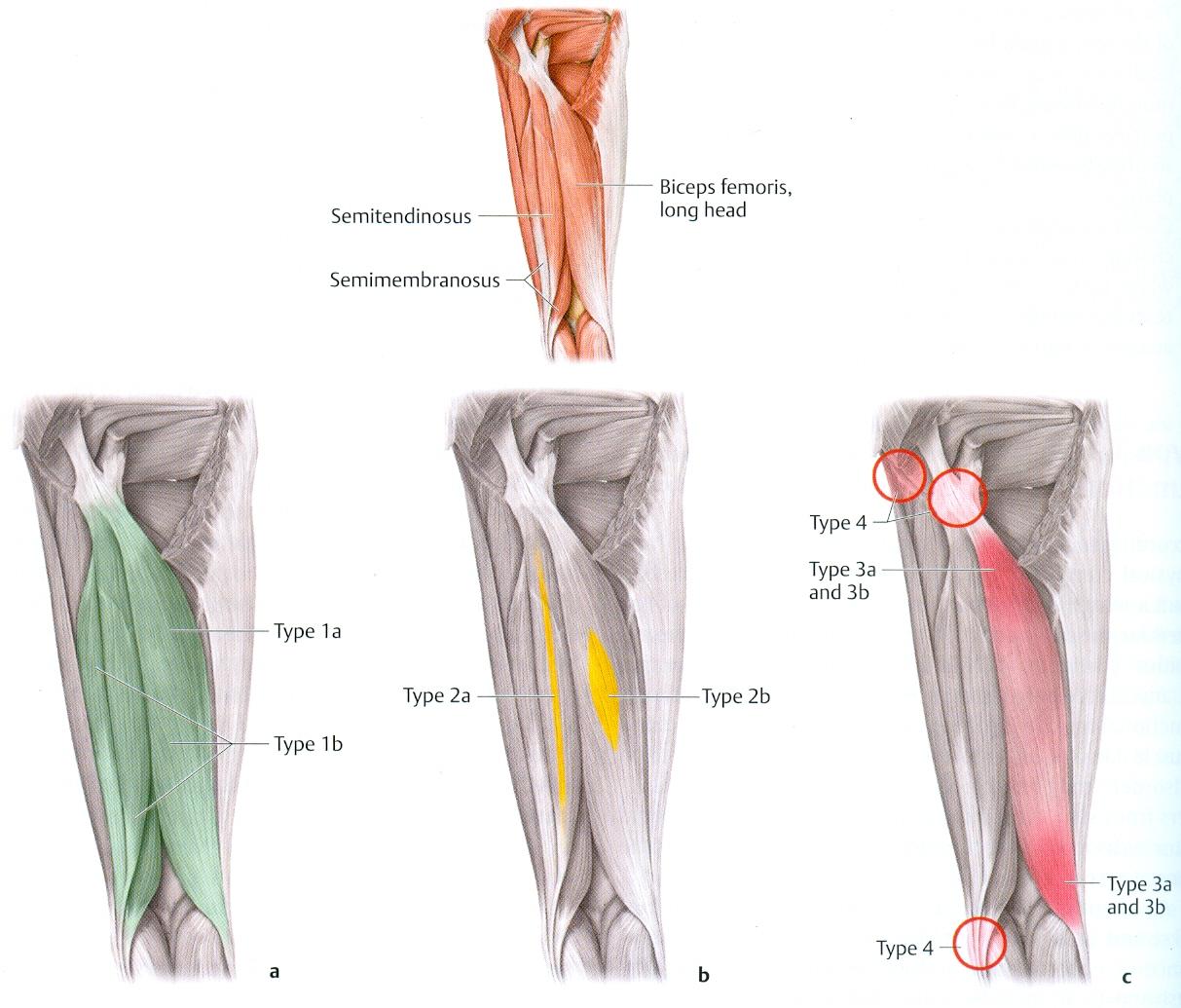 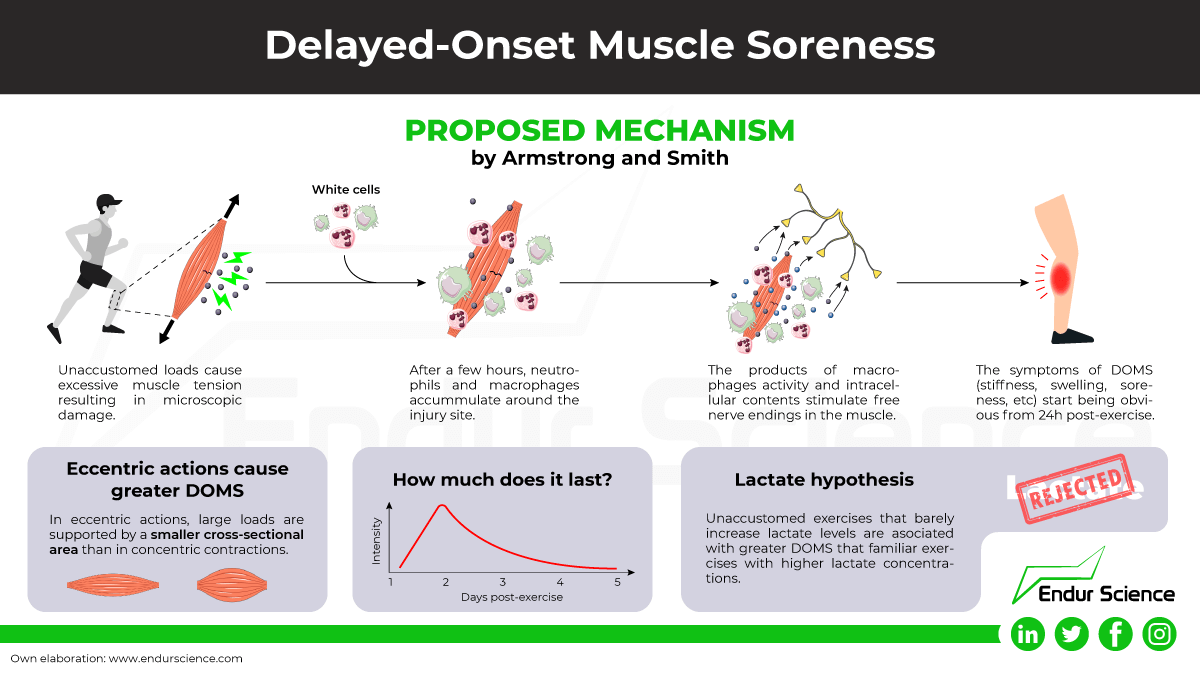 Klasifikace akutního poškození svalů podle 2011 Munich Consensus Conference 2/2
[Müller-Wohlfarth HW. et al. Terminology, classification, patient history, and clinical examination. In: Müller-Wohlfarth HW. et al. (eds.). Muscle Injuries in Sports. Thieme: Stuttgart, 2013: pp. 135-167.]
STRUKTURÁLNÍ POŠKOZENÍ SVALU
zjevné makroskopické poranění
(3a)
Akutní poranění svalu – malé natržení maximálně v rozsahu svalového snopce (< 5 mm; trvání s léčbou 10-14 dnů)
NÁHLÁ OSTRÁ BODAVÁ (JEHLOVÁ) BOLEST PO POCITU „PRASKNUTÍ (KŘUPNUTÍ)“ 
(3b)
Akutní poranění – větší natržení větší než snopec (> 5 mm; trvání s léčbou ~6 týdnů)
OSTRÁ BODAVÁ BOLEST, ČASTO ZŘETELNÉ NATRŽENÍ V OKAMŽIKU PORANĚNÍ – KŘUPNUTÍ S NÁSLEDNOU NEUTUCHAJÍCÍ BOLESTÍ
(4)
Akutní poranění – velké natržení až kompletní přetržení svalu s distrakcí jeho bříška a odtržením šlachy (trvání s léčbou > 12 týdnů)
NÁHLE VZNIKLÁ TUPÁ BOLEST PO VÝRAZNĚJŠÍM KŘUPNUTÍ
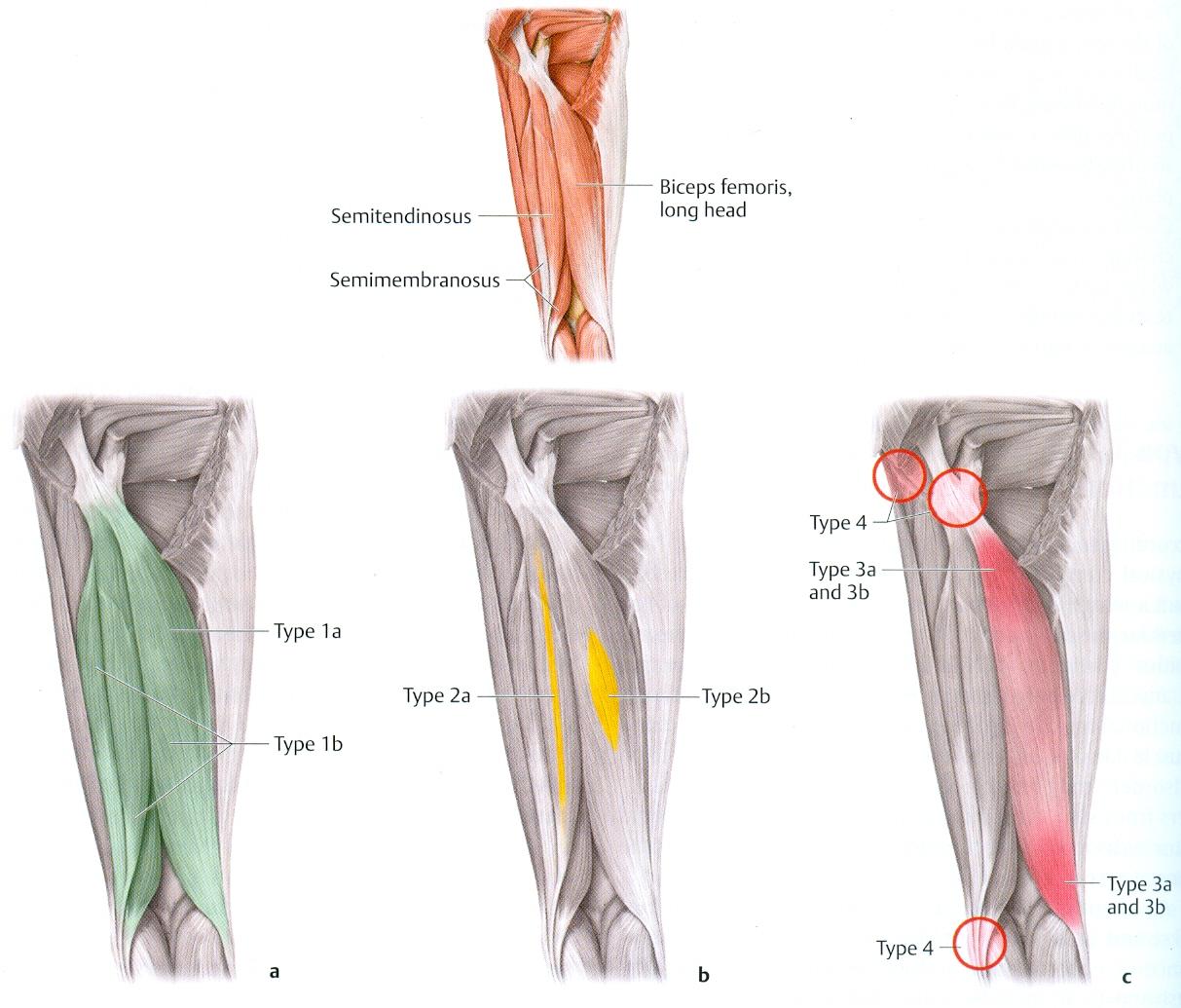